Экология жизненной среды или общение с природой, как основа воспитания и духовного развития ребёнка.
Педагог дополнительного образования 
Легкодымов Сергей Васильевич
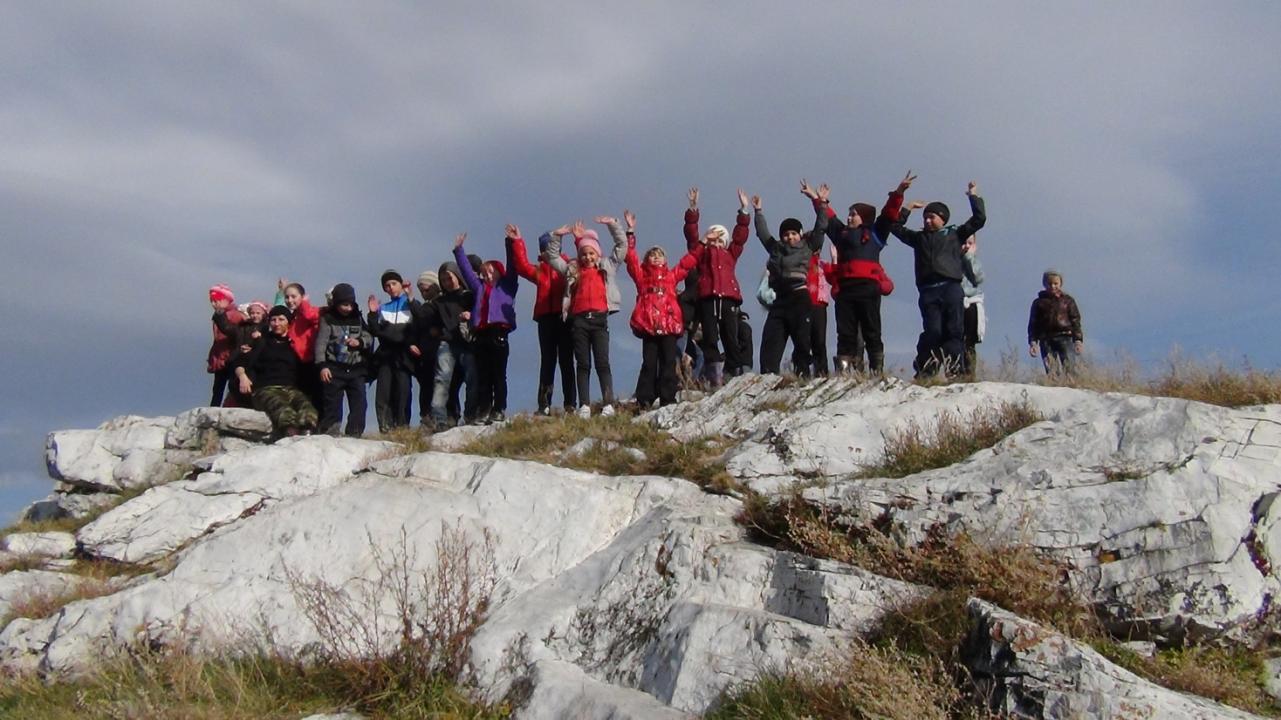 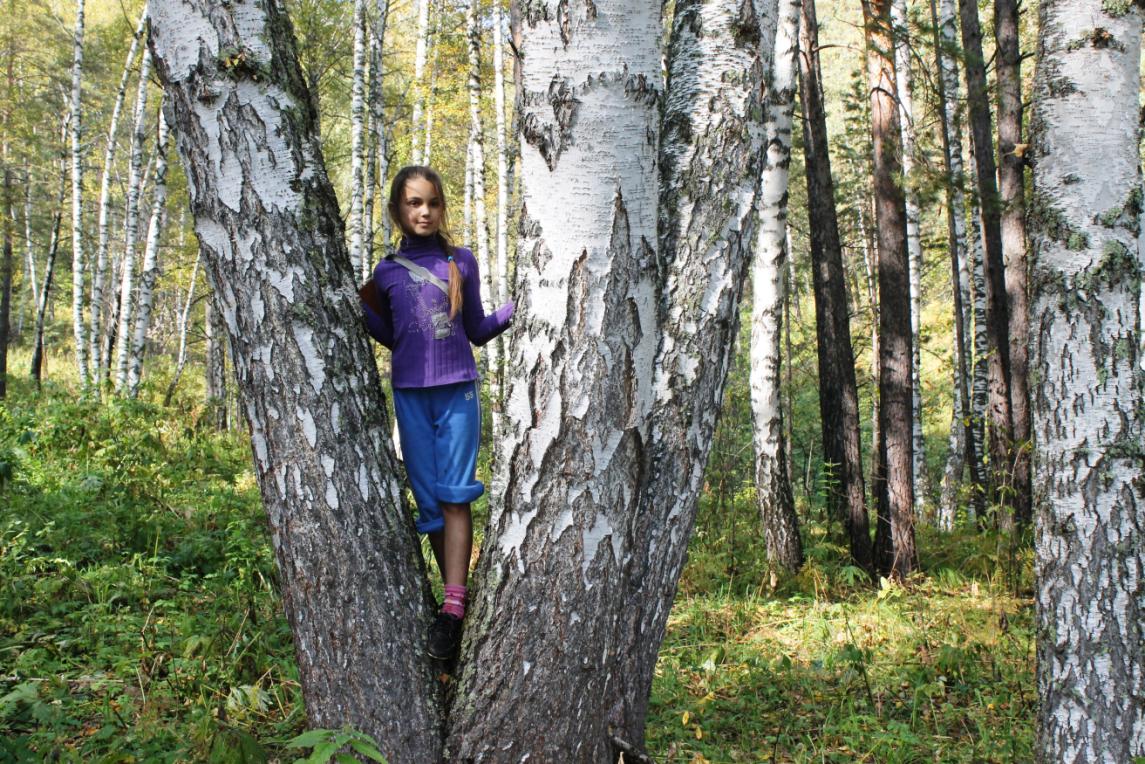 Очистка родника
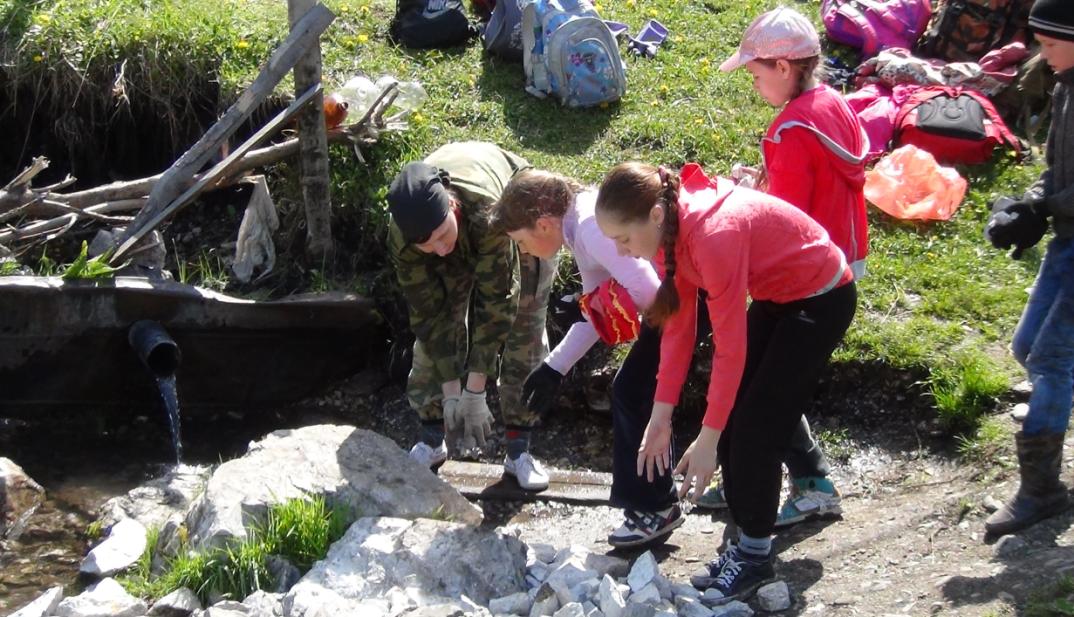 В окрестностях родника было собрано и вывезено более 15 мешков мусора
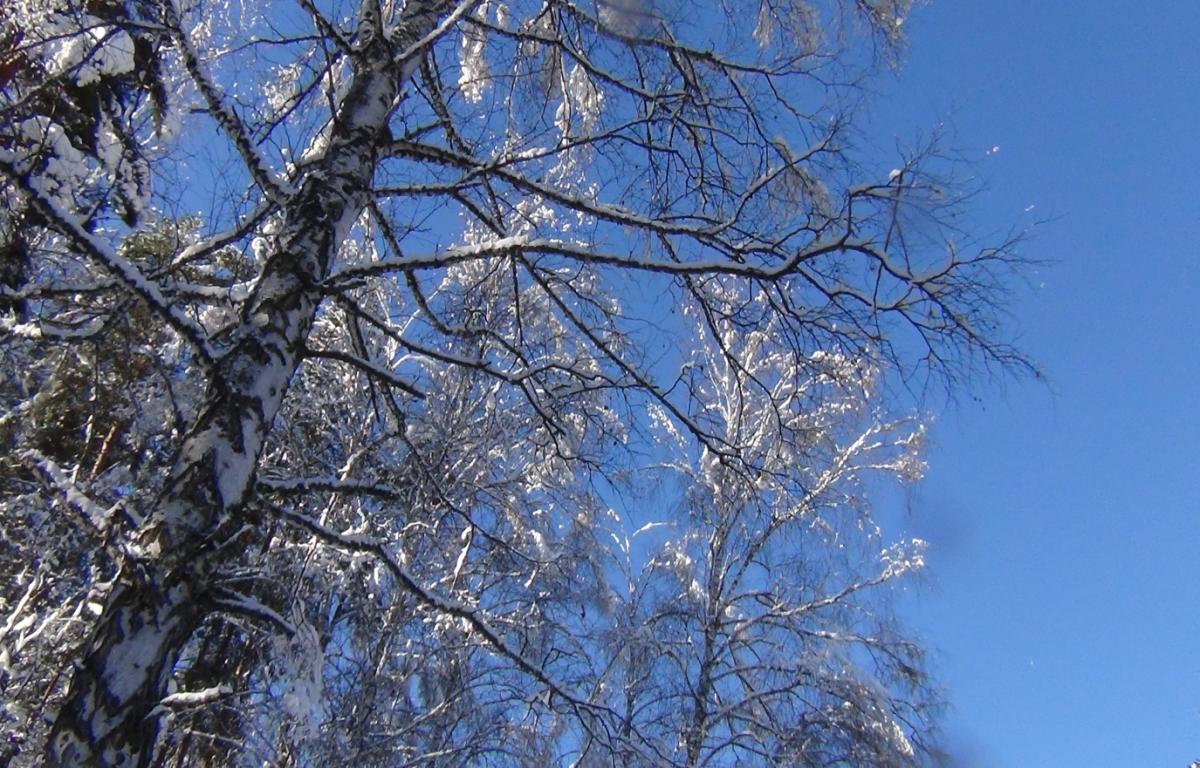 Научитесь слушать тишину.
Слышите, как падают снежинки. 
Вслушайтесь в небес голубизну,
В шорох звёзд, в дрожание хвоинки, 
В  лёгкую печаль весенней льдинки.
Научитесь слушать тишину
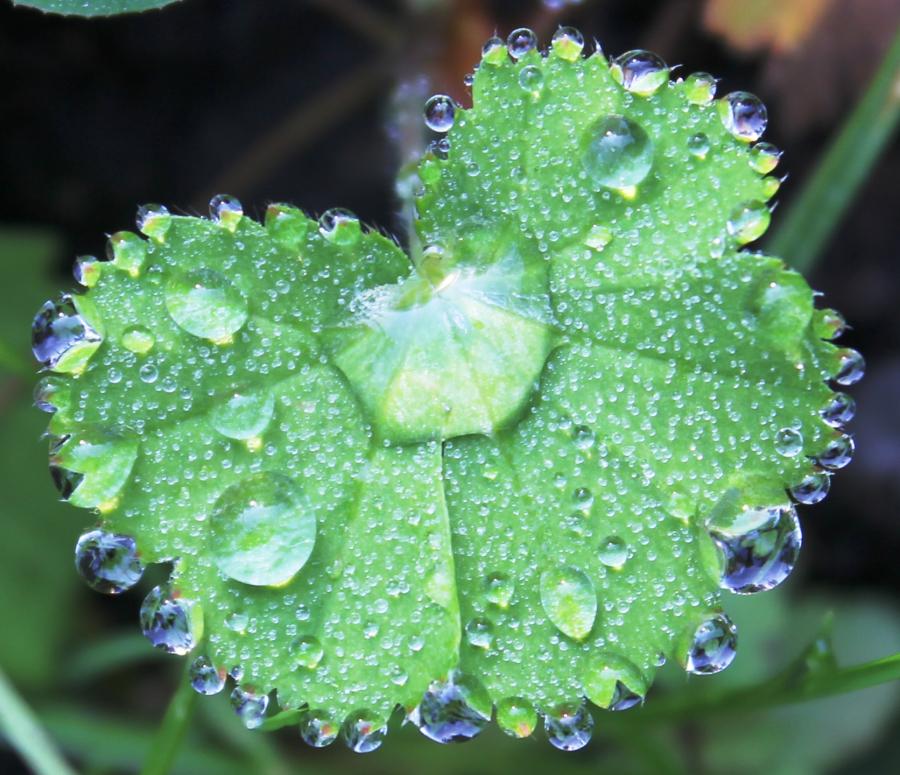 Научитесь видеть красотуМира, отражённого в росинкеВ лёгком колыхании травинкиВ уносимой ветром паутинкеСветлую как детскую мечту Научитесь видеть красоту!...
«...чтобы каждый шаг был путешествием и истоком мышления и речи – к чудесной красоте природы. Каждое знакомство с природой – урок развития детского ума, творчества, чувства. Своей необычностью, новизной, разнообразием природа эмоционально воздействует на ребёнка, вызывает его удивление, желание больше узнать, побуждает к передаче чувств и мыслей в речи». 
В.А. Сухомлинский
Может это счастьем называется!
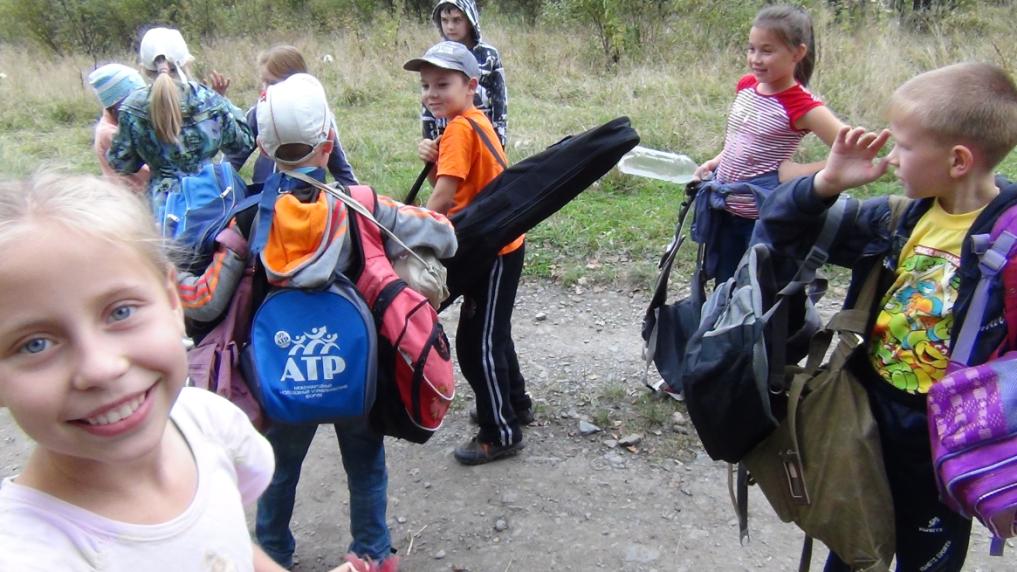